Дапамажыце сабраць грыбы вожыку
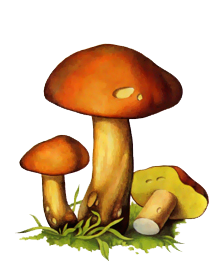 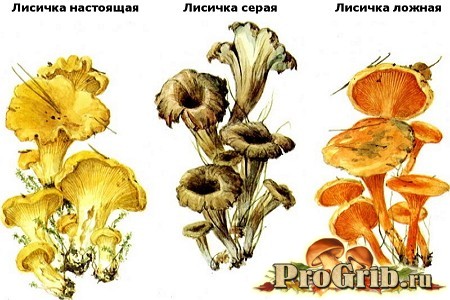 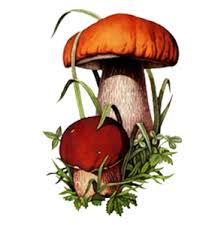 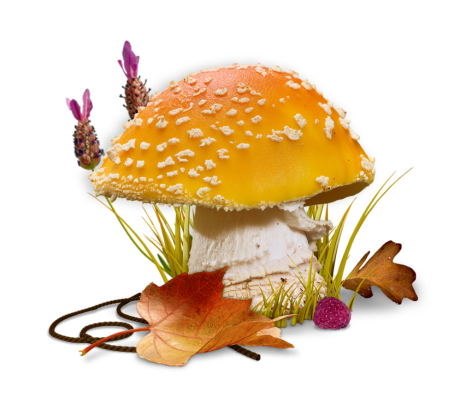 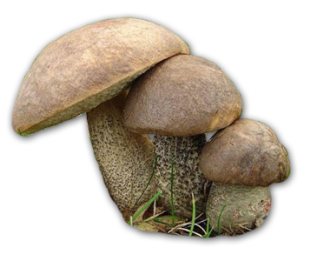 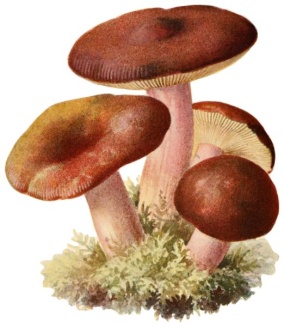 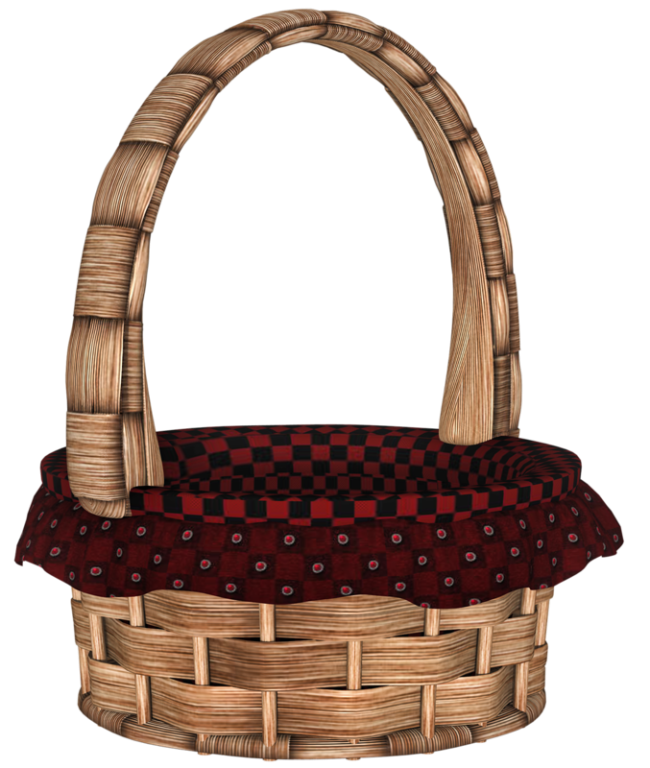 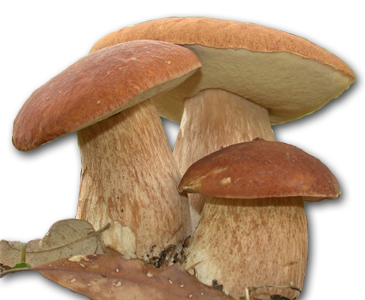 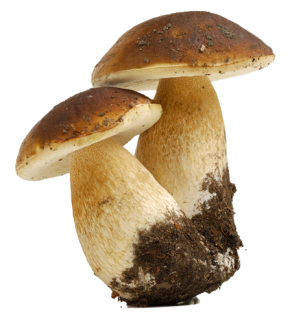 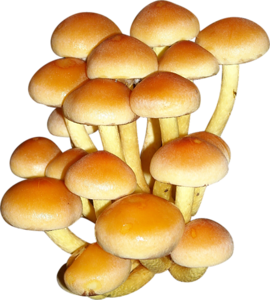 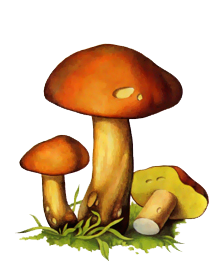 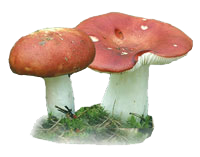 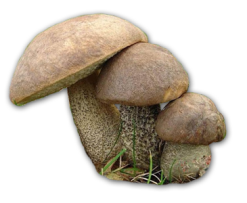 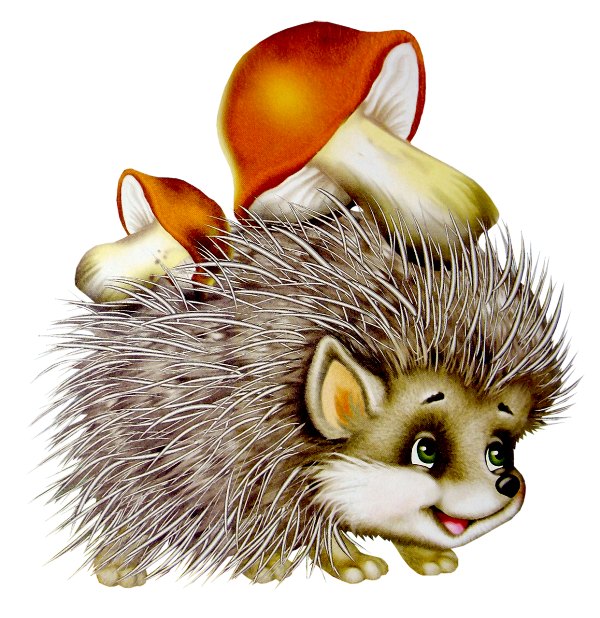 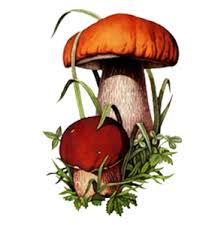 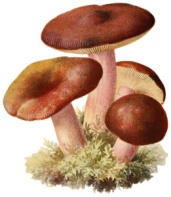 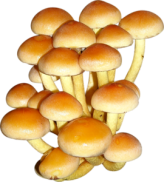 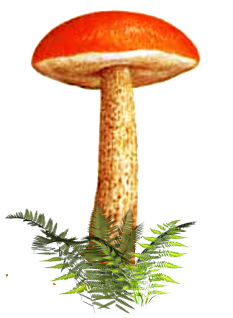 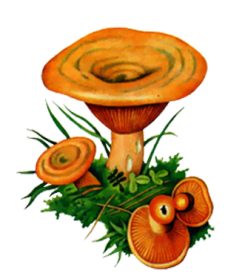 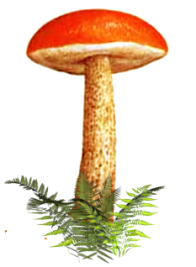 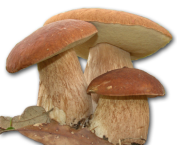 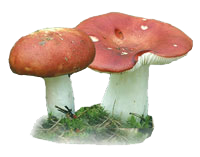 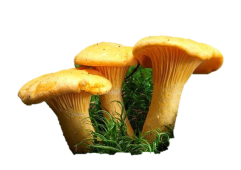 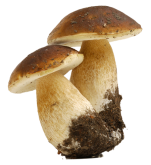 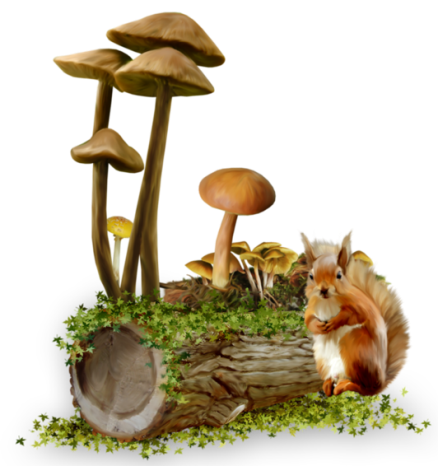 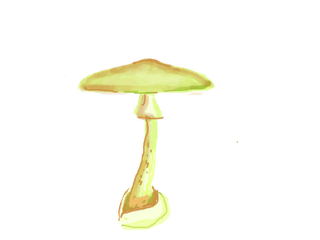 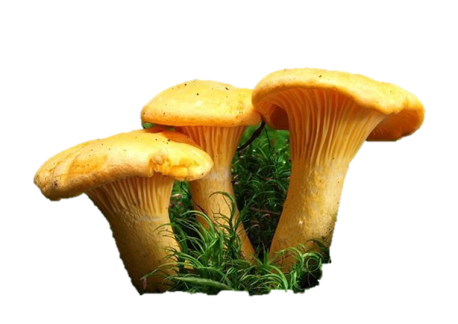 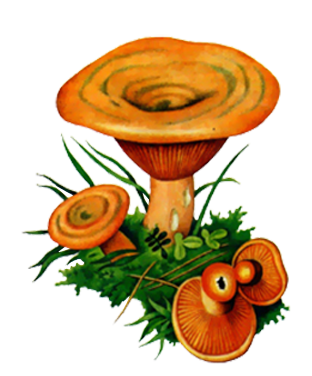 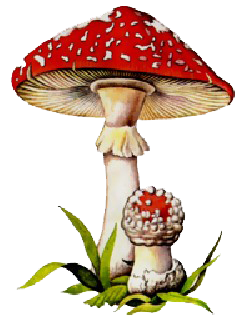